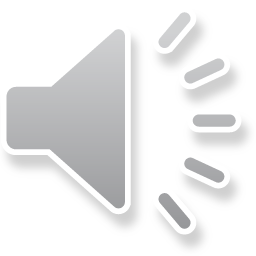 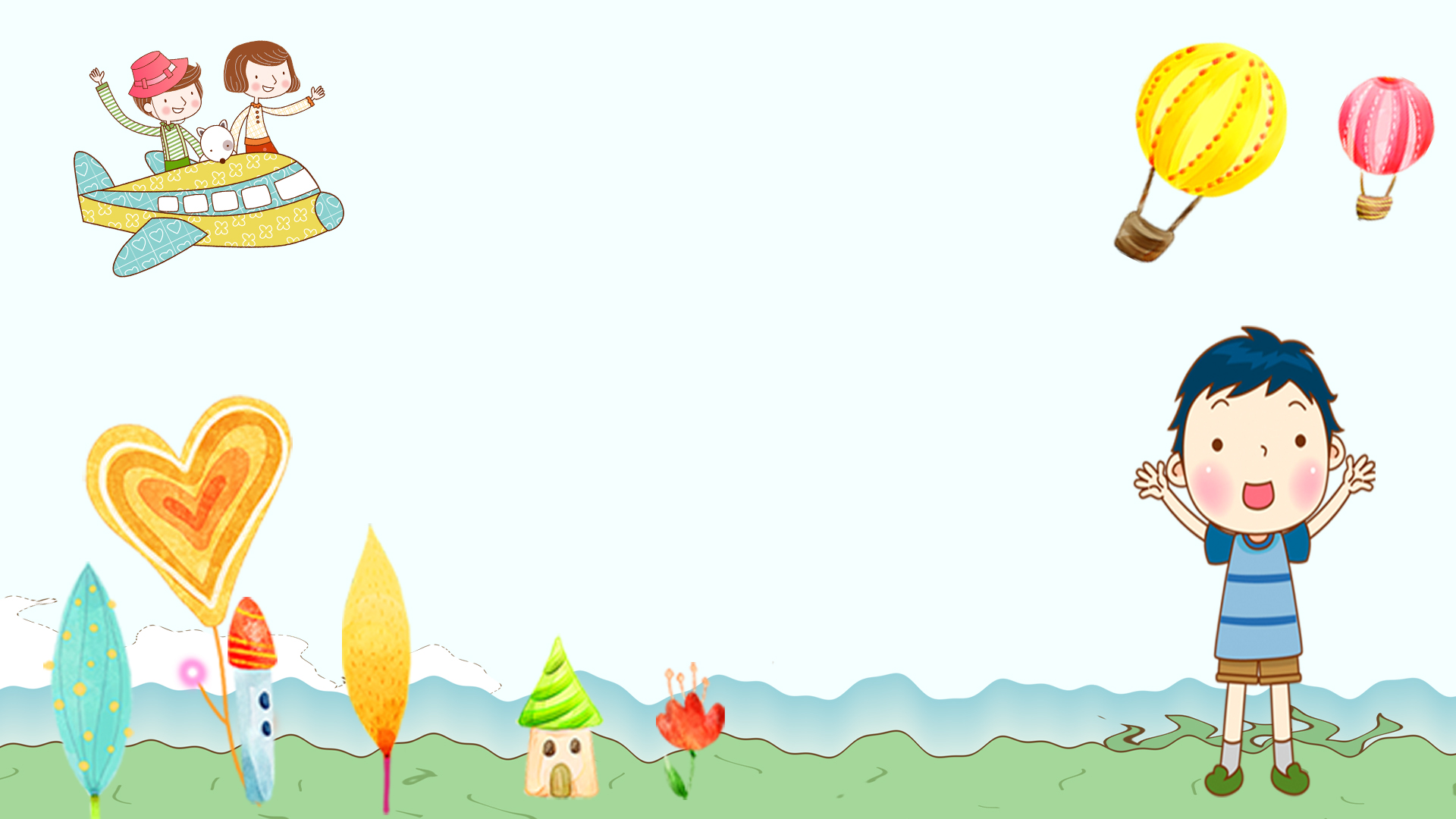 ●模板显大气  ●内容贴实际  ●教育通用
学生家长会通用
YOURE NAME
时间：XXXXXX
doloremque laudantium, totam rem aperiam, eaque ipsa quae ab illo invento
doloremque laudantium, totam rem aperiam, eaque ipsa quae ab illo invento
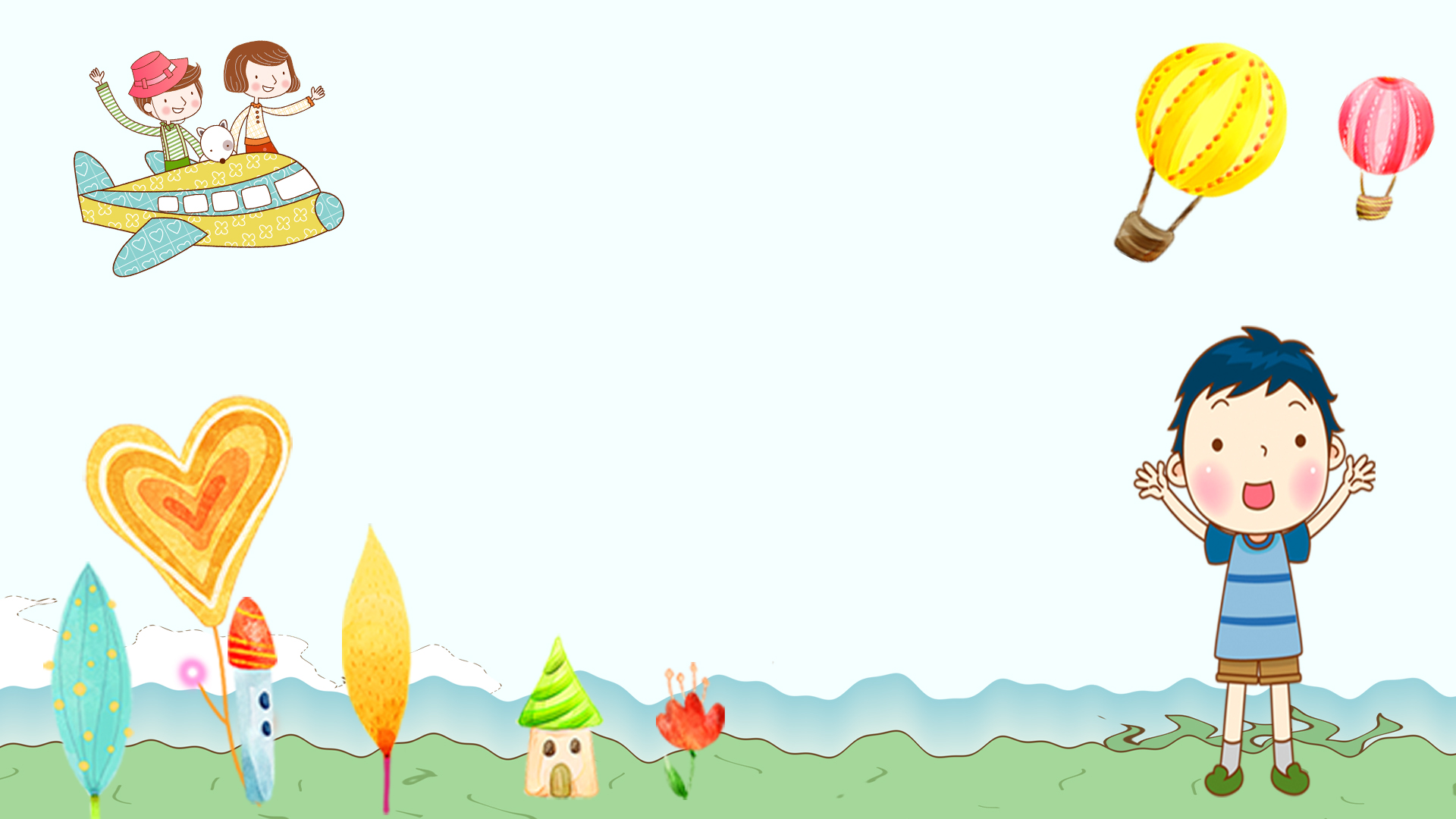 主目录 / CONTENT
1
教学工作回顾
2
教学完成情况
3
教学成果展示
4
教学工作总结
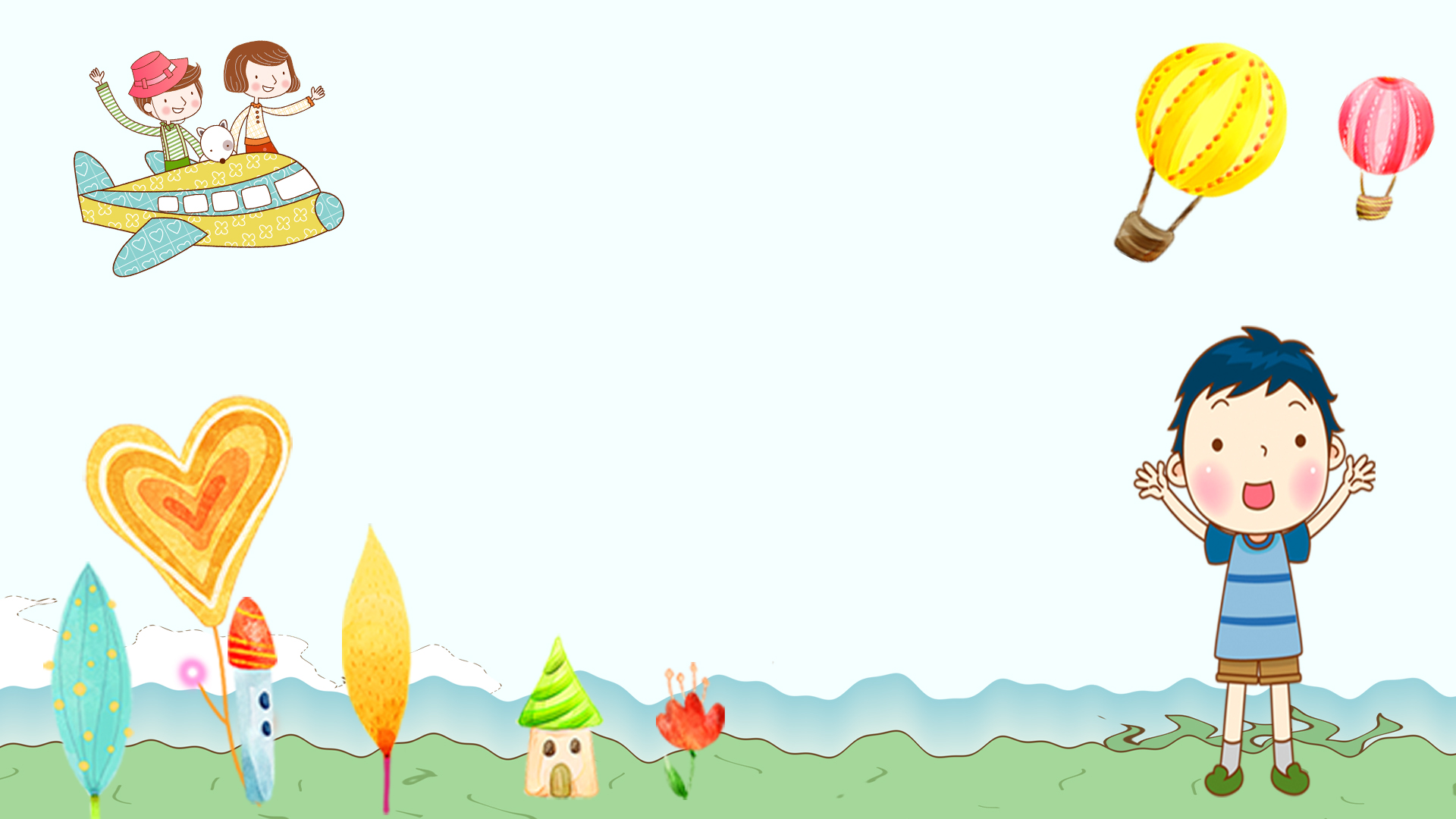 第一部分
教学工作回顾
简洁大气|易编辑|任意替换内容
教学工作回顾
CLICK TO ADD CAPTION TEXT
点击此处更换文本点击此处更换文本点击此处更换文本
点击此处更换文本点击此处更换文本点击此处更换文本
点击此处更换文本点击此处更换文本点击此处更换文本
点击此处更换文本点击此处更换文本点击此处更换文本
详写内容……点击输入本栏的具体文字，简明扼要的说明分项内容，此为概念图解，请根据具体内容酌情修改。
教学工作回顾
CLICK TO ADD CAPTION TEXT
80%
30%
20%
40%
产品数据名称
产品数据名称
产品数据名称
产品数据名称
76%
添加标题添加标题添加标题
添加标题添加标题添加标题
70%
添加标题
76%
添加标题
教学工作回顾
CLICK TO ADD CAPTION TEXT
添加标题
在此处添加文字在此处添加文字在此处添加文字
添加标题
在此处添加文字在此处添加文字在此处添加文字
标题
文字
添加标题
在此处添加文字在此处添加文字在此处添加文字
添加标题
在此处添加文字在此处添加文字在此处添加文字
添加标题
在此处添加文字在此处添加文字在此处添加文字
添加标题
在此处添加文字在此处添加文字在此处添加文字
详写内容……点击输入本栏的具体文字，简明扼要的说明分项内容，此为概念图解，请根据具体内容酌情修改。
教学工作回顾
CLICK TO ADD CAPTION TEXT
点击此处更换文本点击此处更换文本点击此处更换文本
点击此处更换文本点击此处更换文本点击此处更换文本
点击此处更换文本点击此处更换文本点击此处更换文本
点击此处更换文本点击此处更换文本点击此处更换文本
教学工作回顾
CLICK TO ADD CAPTION TEXT
加入标题
加入标题
此处添加详细并符合整体语言风格，语言描述尽量简洁生动。
此处添加详细并符合整体语言风格，语言描述尽量简洁生动。
加入
标题
加入标题
加入标题
此处添加详细并符合整体语言风格，语言描述尽量简洁生动。
此处添加详细并符合整体语言风格，语言描述尽量简洁生动。
加入标题
加入标题
此处添加详细并符合整体语言风格，语言描述尽量简洁生动。
此处添加详细并符合整体语言风格，语言描述尽量简洁生动。
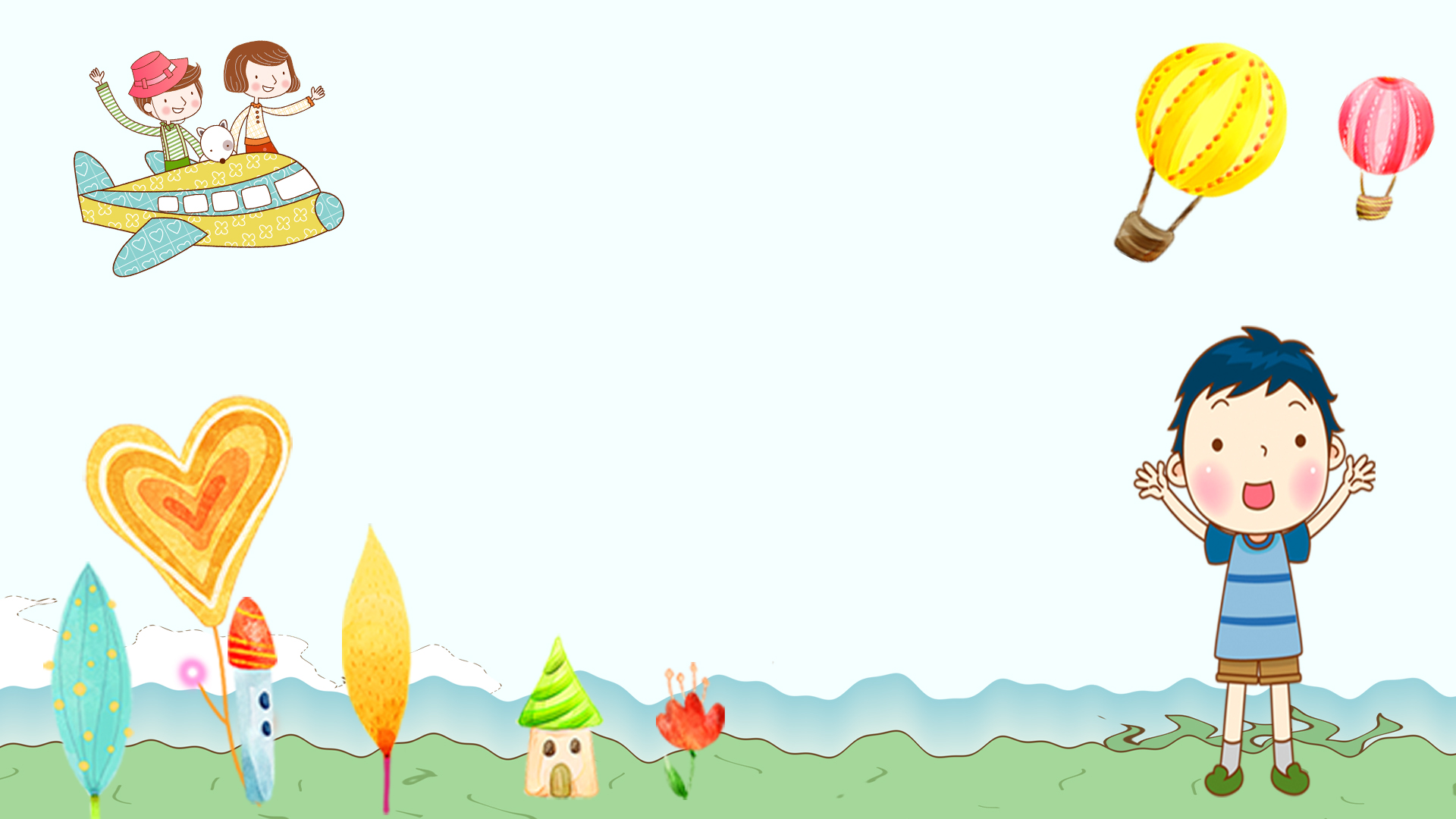 第二部分
教学完成情况
简洁大气|易编辑|任意替换内容
教学完成情况
CLICK TO ADD CAPTION TEXT
点击此处更换文本点击此处更换文本点击此处更换文本
点击此处更换文
点击此处更换文本
点击此处更换文本
1
2
点击此处更换文本点击此处更换文本点击此处更换文本
点击此处更换文本点击此处更换文本点击此处更换文本
3
4
详写内容……点击输入本栏的具体文字，简明扼要的说明分项内容，此为概念图解，请根据具体内容酌情修改。
添加内容
添加内容
添加内容
在此录入上述图表的综合描述说明，在此录入上述图表的综合描述说明，在此录入上述图表的综合描述说明。
在此录入上述图表的综合描述说明，在此录入上述图表的综合描述说明，在此录入上述图表的综合描述说明。
在此录入上述图表的综合描述说明，在此录入上述图表的综合描述说明，在此录入上述图表的综合描述说明。
教学完成情况
CLICK TO ADD CAPTION TEXT
添加内容
添加内容
添加内容
教学完成情况
CLICK TO ADD CAPTION TEXT
点击此处更换文本点击此处更换文本点击此处更换文本
点击此处更换文本点击此处更换文本点击此处更换文本
点击此处更换文本点击此处更换文本点击此处更换文本
点击此处更换文本点击此处更换文本点击此处更换文本
教学完成情况
CLICK TO ADD CAPTION TEXT
加入标题描述
加入标题描述
加入标题描述
点击此处更换文本点击此处更换文本点击此处更换文本
点击此处更换文本点击此处更换文本点击此处更换文本
点击此处更换文本点击此处更换文本点击此处更换文本
加入标题描述
加入标题描述
加入标题描述
点击此处更换文本点击此处更换文本点击此处更换文本
点击此处更换文本点击此处更换文本点击此处更换文本
点击此处更换文本点击此处更换文本点击此处更换文本
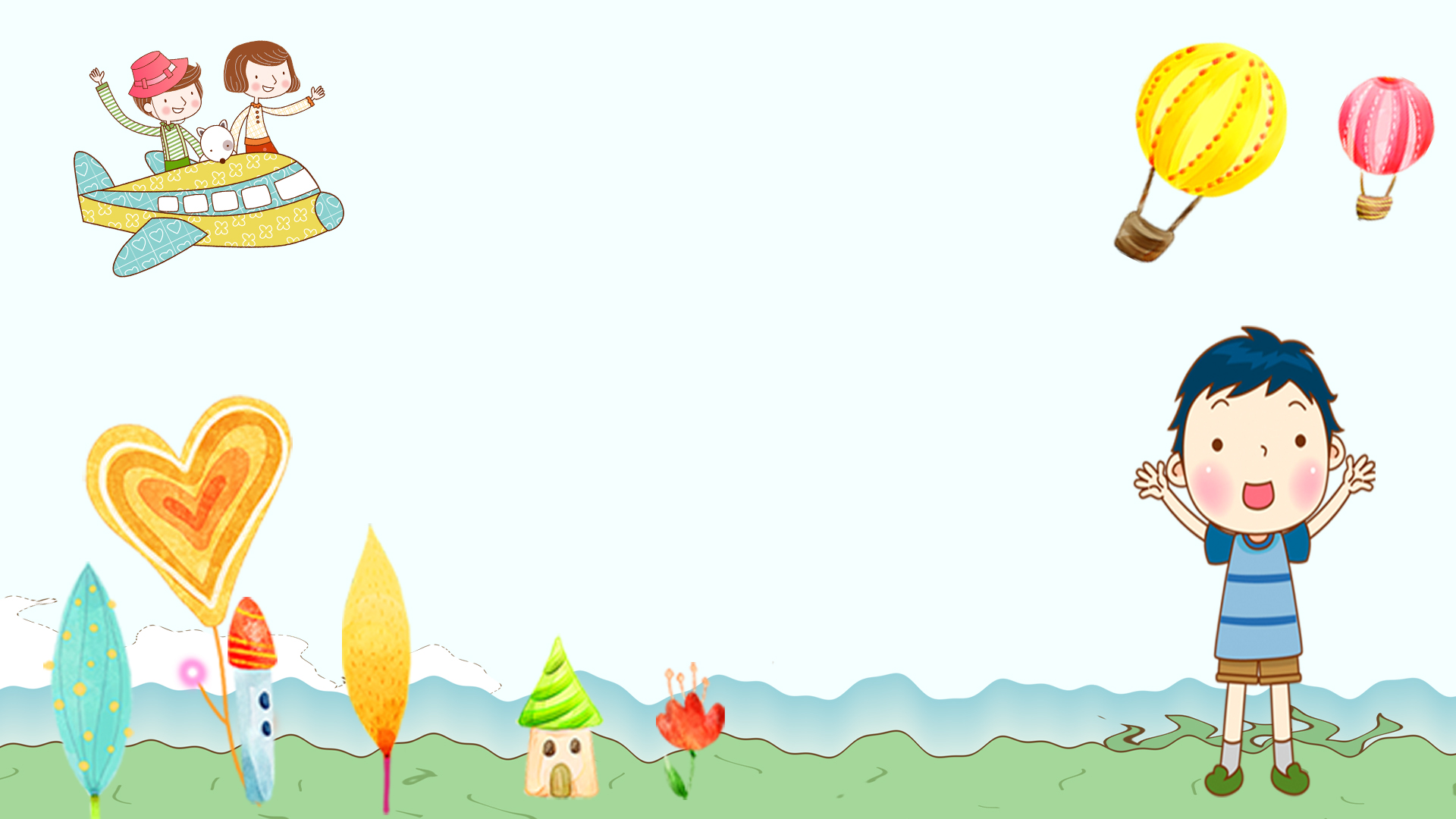 第三部分
教学成果展示
简洁大气|易编辑|任意替换内容
教学成果展示
CLICK TO ADD CAPTION TEXT
95%
加入你的标题描述
75%
点击此处添加文字说明
点击此处添加文字说明
点击此处添加文字说明
点击此处添加文字说明
55%
25%
教学成果展示
CLICK TO ADD CAPTION TEXT
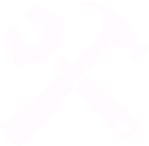 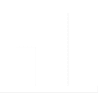 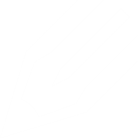 加入标题描述
点击此处更换文本
点击此处更换文本点击此处更换文本
加入标题描述
点击此处更换文本
点击此处更换文本点击此处更换文本
加入标题描述
点击此处更换文本
点击此处更换文本点击此处更换文本
教学成果展示
CLICK TO ADD CAPTION TEXT
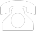 单击此处添加标题
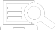 单击此处添加标题
点击此处更换文本点击此处更换文本点击此处更换文本
点击此处更换文本点击此处更换文本点击此处更换文本
点击此处更换文本点击此处更换文本点击此处更换文本
点击此处更换文本点击此处更换文本点击此处更换文本
点击此处更换文本点击此处更换文本点击此处更换文本
单击此处添加标题
单击此处添加标题
点击此处更换文本点击此处更换文本点击此处更换文本
点击此处更换文本点击此处更换文本点击此处更换文本
点击此处更换文本点击此处更换文本点击此处更换文本
教学成果展示
CLICK TO ADD CAPTION TEXT
请替换文字内容
请替换文字内容
点击此处更换文本点击此处更换文本点击此处更换文本
点击此处更换文本点击此处更换文本点击此处更换文本
请替换文字内容
请替换文字内容
点击此处更换文本点击此处更换文本点击此处更换文本
点击此处更换文本点击此处更换文本点击此处更换文本
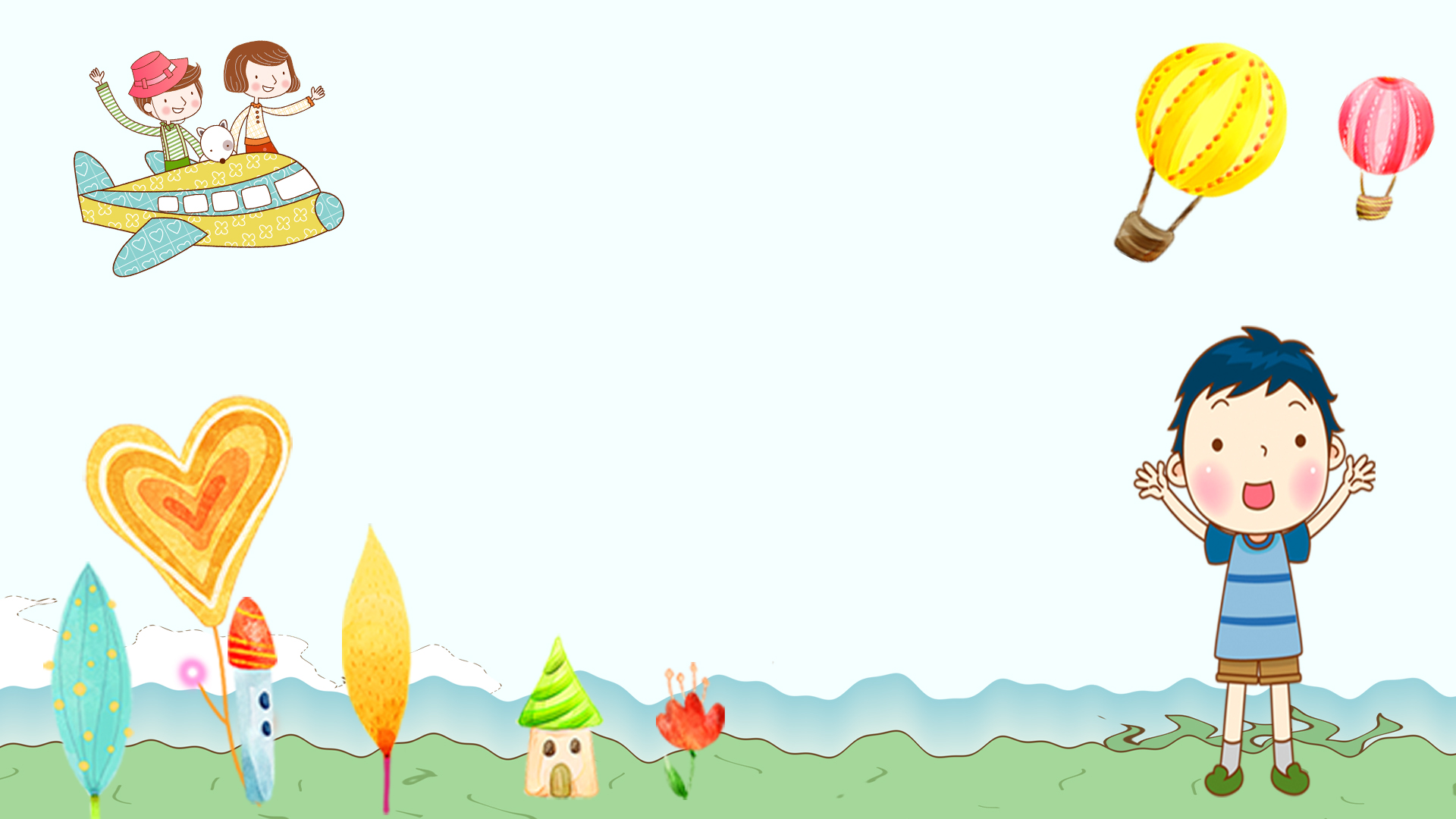 第四部分
教学工作总结
简洁大气|易编辑|任意替换内容
教学工作总结
CLICK TO ADD CAPTION TEXT
加入标题
加入标题
点击此处更换文本点击此处更换文本点击此处更换文本
点击此处更换文本点击此处更换文本点击此处更换文本
加入标题
加入标题
点击此处更换文本点击此处更换文本点击此处更换文本
点击此处更换文本点击此处更换文本点击此处更换文本
点击此处更换文本点击此处更换文本点击此处更换文本点击此处更换文本点击此处更换文本点击此处更换文本
教学工作总结
CLICK TO ADD CAPTION TEXT
标题文字
标题文字
标题
点击添加文本    
点击添加文本
点击添加文本    
点击添加文本
点击添加文本    
点击添加文本
点击添加文本    
点击添加文本
点击添加文本    
点击添加文本
点击添加文本    
点击添加文本
标题文字
标题
文字
标题
标题
教学工作总结
CLICK TO ADD CAPTION TEXT
加入你的标题描述
50%
点击此处更换文本点击此处更换文本点击此处更换文本点击此处更换文本点击此处更换文本点击此处更换文本点击此处更换文本点击此处更换文本点击此处更换文本点击此处更换文本点击此处更换文本点击此处更换文本点击此处更换文本点击此处更换文本点击此处更换文本点击此处更换文本点击此处更换文本点击此处更换文本
58%
25%
75%
43%
教学工作总结
CLICK TO ADD CAPTION TEXT
添加标题内容
01
点击输入简要文字内容，文字内容需概括精炼，不用多余的文字修饰，言简意赅的说明分项内容。点击输入简要文字内容，文字内容需概括精炼，不用多余的文字修饰……
添加标题内容
点击输入简要文字内容，文字内容需概括精炼，不用多余的文字修饰，言简意赅的说明分项内容。点击输入简要文字内容，文字内容需概括精炼，不用多余的文字修饰……
添加标题内容
总体目标
04
02
点击输入简要文字内容，文字内容需概括精炼，不用多余的文字修饰，言简意赅的说明分项内容。点击输入简要文字内容，文字内容需概括精炼，不用多余的文字修饰……
添加标题内容
03
点击输入简要文字内容，文字内容需概括精炼，不用多余的文字修饰，言简意赅的说明分项内容。点击输入简要文字内容，文字内容需概括精炼，不用多余的文字修饰……
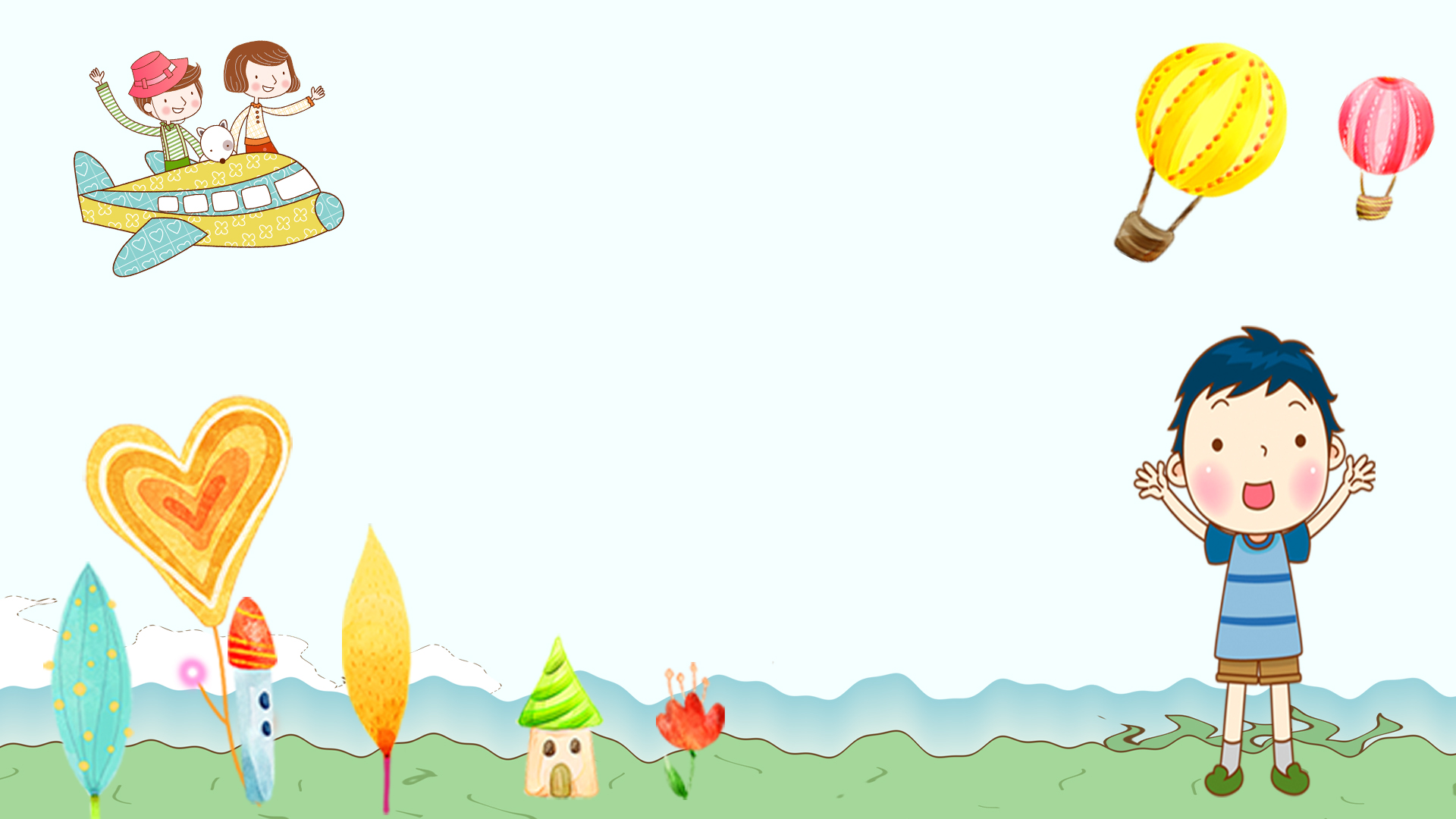 ●模板显大气  ●内容贴实际  ●教育通用
谢谢您的观看指导
YOURE NAME
时间：XXXXXX
doloremque laudantium, totam rem aperiam, eaque ipsa quae ab illo invento
doloremque laudantium, totam rem aperiam, eaque ipsa quae ab illo invento